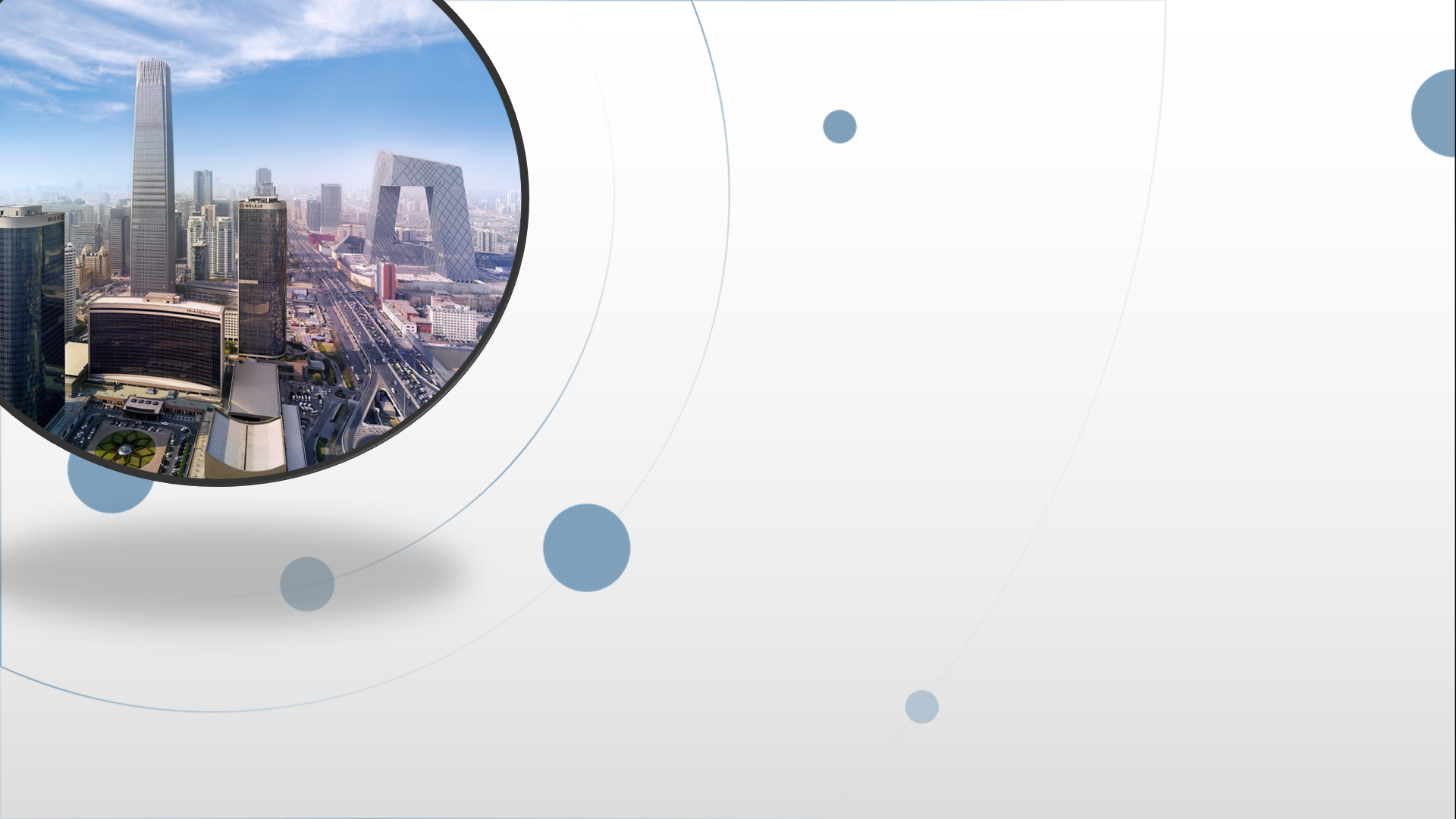 朝阳区线上课堂·高一年级数学
5.1.1任意角
北京市朝阳外国语学校  王秀彩
【思考一】为什么要推广角的概念？
1.                   的角难以回答生活中的一些问题；
2.推广角的概念是后续研究三角函数的需要；
3.推广数学概念的过程也是提升数学素养和科学素养的过程。
【思考二】如何推广角的概念？
逆时针
正角
旋转量
顺时针
推广
负角
任意角
角
不旋转
旋转方向
零角
【思考三】为什么要将角置入直角坐标系？
1.将角置入直角坐标系对角的本身没有任何影响；
2.将角置入直角坐标系可以使角的讨论得到简化；
3.将角置入直角坐标系能够有效地表现出角的终边位置“周而复始”变化的现象。
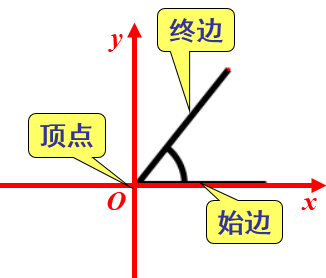 【思考四】为什么要研究象限角？
研究象限角主要是便于后续讨论三角函数；
此外，象限角是特殊的区域角，它和区间角不一样；
研究象限角也为描述区域角起到奠基作用。
【思考五】为什么要研究终边相同的角？
因为所有终边相同的角的三角函数值都相等，所以它最能体现三角函数的“周期性”这一核心性质。
顶点始边
置入坐标系
讨论
终边
【思考六】任意角的知识结构是怎样的？
象限角与轴上角
探究
终边相同角
逆时针
正角
顺时针
旋转量
负角
旋转方向
不旋转
零角
推广
任意角
角
所以在         范围内，130°角与角-950°终边相同，
【思考七】本节课的学习要求达到什么程度？
【例1】在      范围内，找出与角-950°终边相同的角，并判定它是第几象限角.
1.能够在               范围内，找出与已知角终边相同的角；
【解】
它是第二象限角.
【思考七】本节课的学习要求达到什么程度？
2.通过对坐标轴上的角的表示，体会用集合表示终边相同的角的方式并不唯一；
【例2】（1）写出终边在y轴上的角的集合；
                （2）写出终边在直线 y = x 上的角的集合.
【解】
（1）终边在y轴的角的集合：{x|x=k·180°+90°,k∈Z}
（2）终边在直线 y = x 上角的集合：{x|x=k·180°+45°,k∈Z}
【思考七】本节课的学习要求达到什么程度？
3.通过对象限角的表示，学会用集合表示区域角。
【例3】（1）写出终边在第二象限的角的集合；
（2）写出图中区域角的集合，其中∠xOA=450，∠xOB=3000.
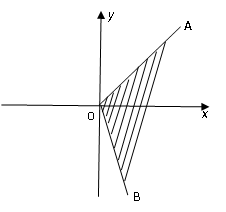 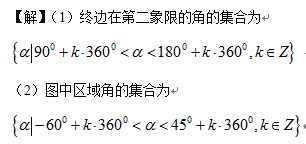 【检测题】
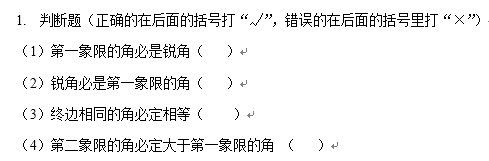 【检测题】
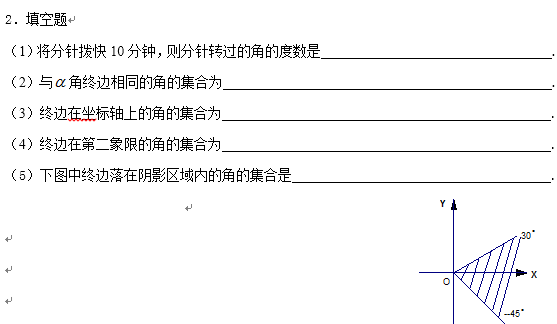 【检测题】
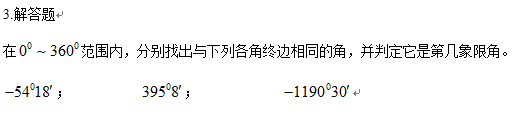 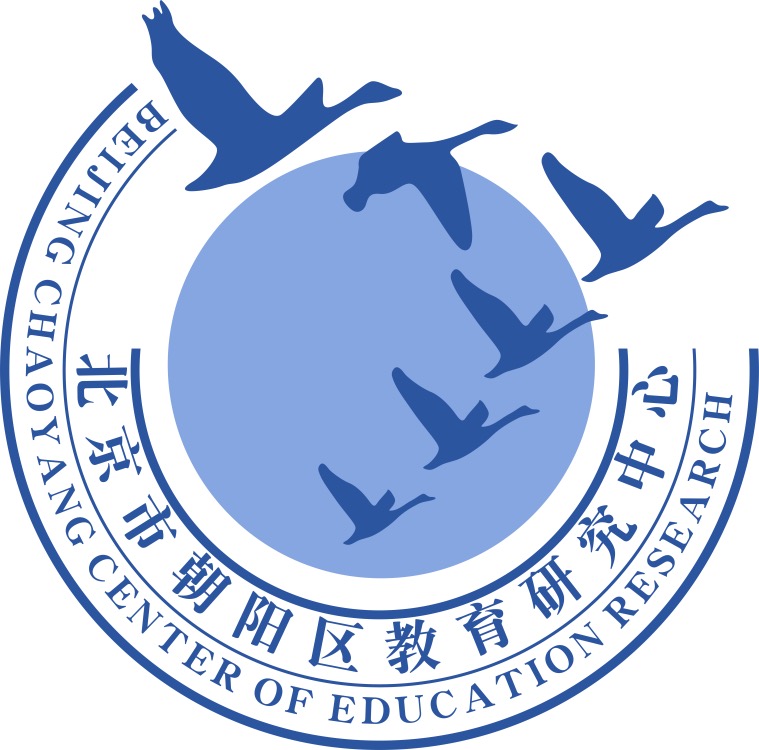 谢谢您的观看
北京市朝阳区教育研究中心  制作